Delocalizzazione definitiva di stalle, fienili e depositi
trasformazione da delocalizzazione temporanea a definitiva
ORDINANZA DEL COMMISSARIO STRAORDINARIO N.68 DEL 5 OTTOBRE 2018
(aggiornato con ordinanza n.80)
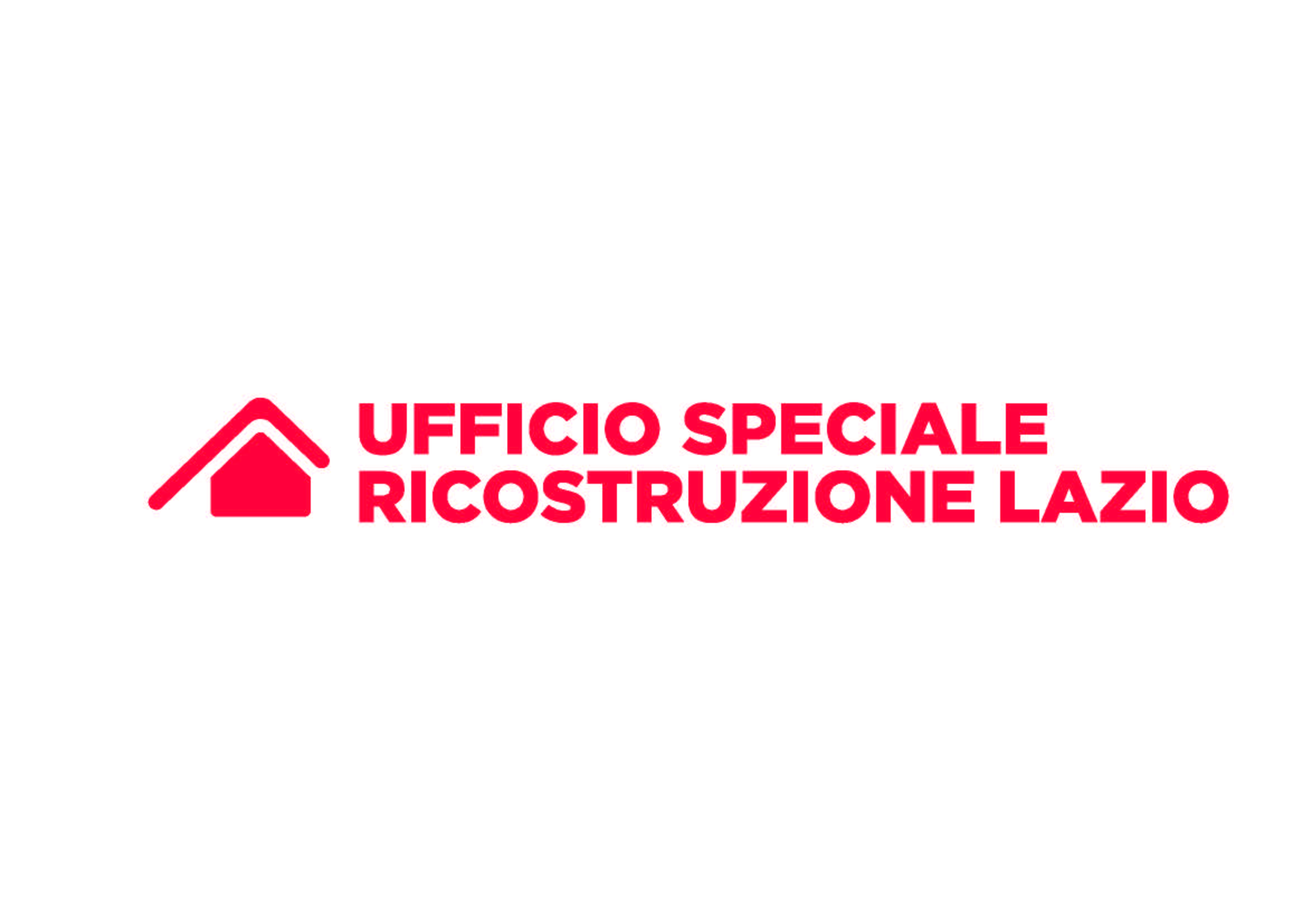 Motivazione del provvedimento
Accelerazione dei tempi necessari a consentire il riavvio definitivo delle attività zootecniche in condizioni da garantire sia  la sicurezza ed il rafforzamento sismico delle strutture, sia  il benessere animale.
contenimento dei costi a carico della pubblica amministrazione, considerato che l’intervento riguarda l’adeguamento e miglioramento delle strutture provvisorie in alternativa alla demolizione e ricostruzione in toto di quelle danneggiate previste dall’ordinanza 13
TIPOLOGIA INTERVENTI
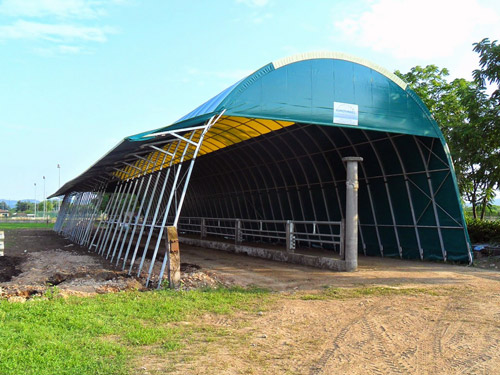 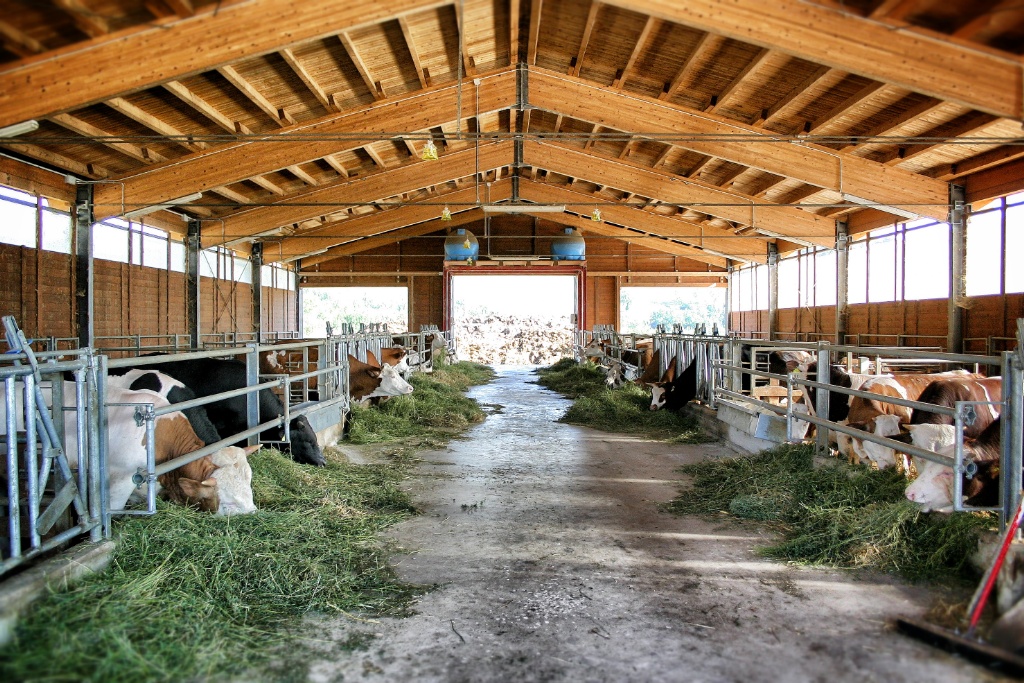 RICHIESTA DI
 ADEGUAMENTO FUNZIONALE ED EDILIZIO  VOLTO A RENDERE DEFINITIVA LA DELOCALIZZAZIONE TEMPORANREA
( interventi volti al contenimento energetico, rafforzamento e 
miglioramento sismico, e opere accessorie indispensabili
per la prosecuzione dell’attività )
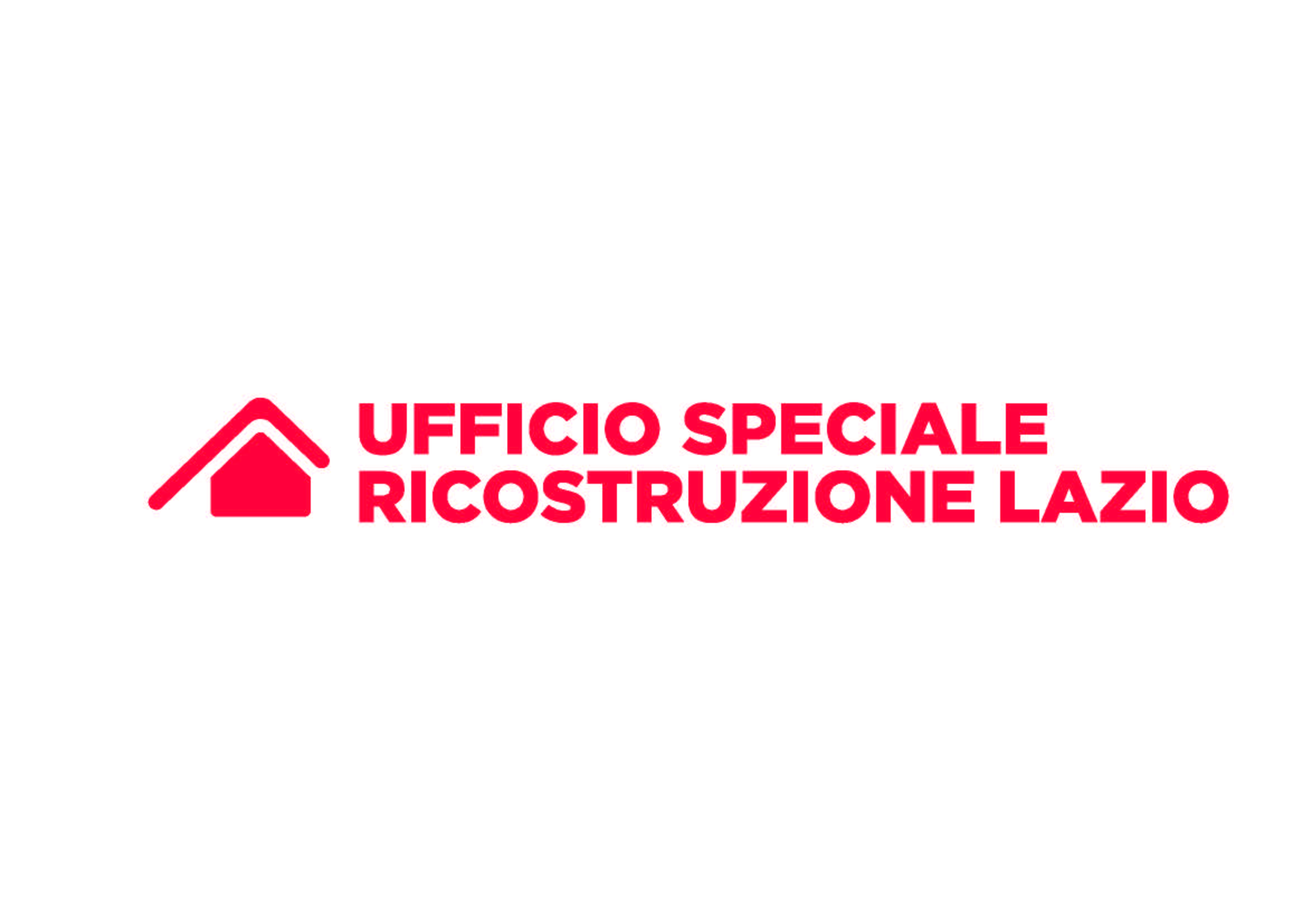 Soggetti Beneficiari :
assegnatari di strutture provvisorie ai sensi delle ordinanze del capo della  protezione civile
Soggetti che abbiano provveduto alla delocalizzazione temporanea delle attività ai sensi del d.l.205/2016 ovvero dell’ordinanza 5 del commissario straordinario
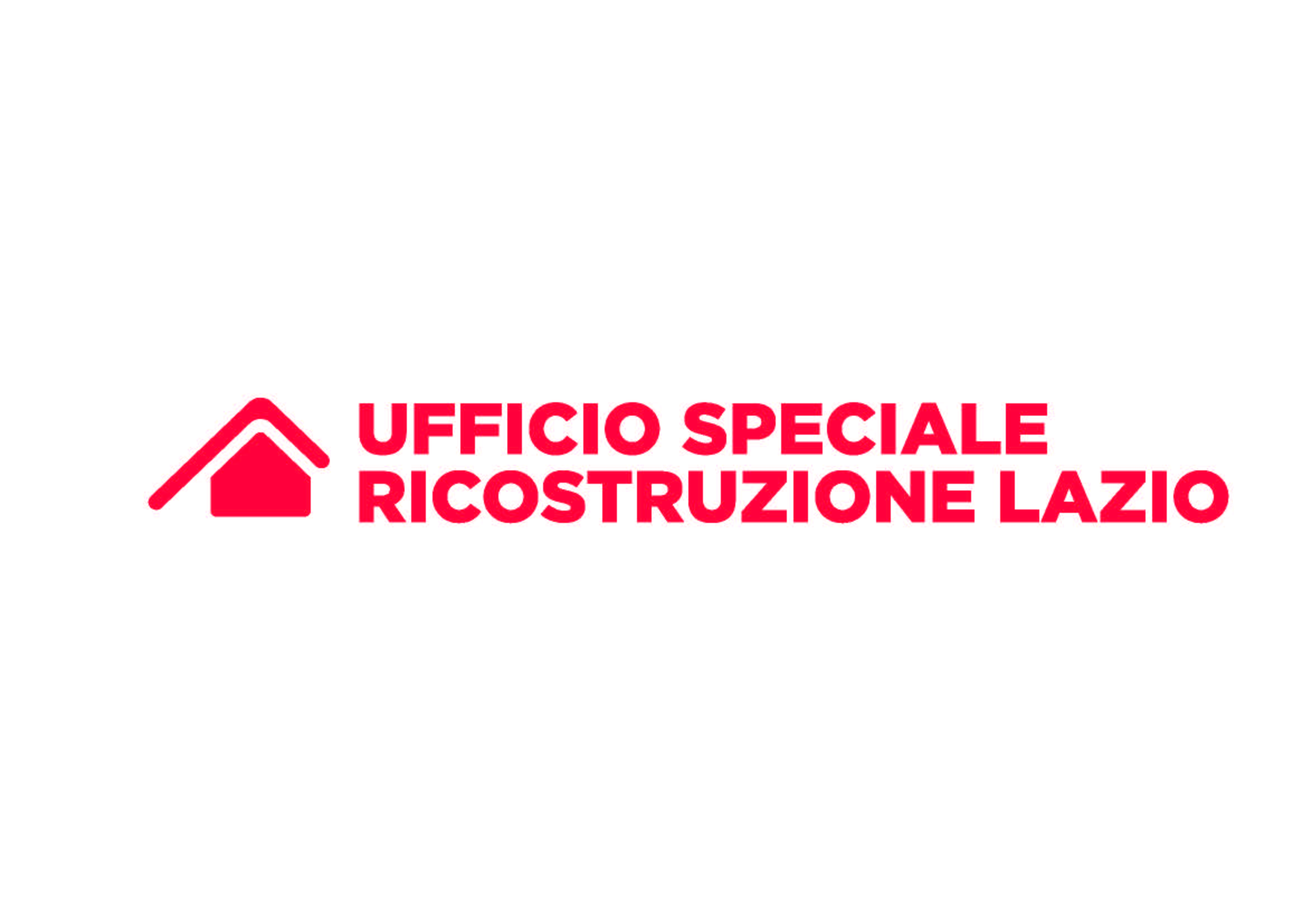 Requisiti soggettivi
Imprese agricole e zootecniche proprietarie (o titolari di altro diritto reale di godimento) del terreno dove è situata la struttura temporanea

Proprietari o titolari di altro diritto reale di godimento (anche non imprenditori) dell’immobile danneggiato purché lo stesso sia stato concesso in uso ad un azienda agricola o zootecnica a condizione che permanga:
           a) mantenimento del precedente rapporto negoziale per due anni
           b) invarianza della destinazione d’uso per 5 anni
CONDIZIONI E CRITERI
Il soggetto richiedente deve essere (al momento della domanda) proprietario (o titolare di altro diritto reale) dell’area dove viene effettuata la delocalizzazione

L’immobile ad uso produttivo danneggiato o distrutto deve avere un livello operativo che necessita di interventi superiori al rafforzamento locale

Si applicano in quanto compatibili e non diversamente disciplinate,  le norme dell’Ordinanza n. 13; (comprese quelle relative alla conformità urbanistica ed edilizia e all’autorizzazione sismica). In particolare il costo convenzionale è parametrato SEMPRE a 300 Euro per i metri quadri relativi superficie della struttura da realizzare, oltre agli incrementi ai costi parametrici previsti dall’allegato all’Ord.13 

Il nuovo dimensionamento (SUL) è commisurato alla normativa sul «Benessere degli animali» e non alla precedente superficie (consistenza zootecnica alla data del sisma)

Il richiedente deve provvedere alla demolizione del manufatto originario e rinunciare ai diritti edificatori allo stesso riconducibili
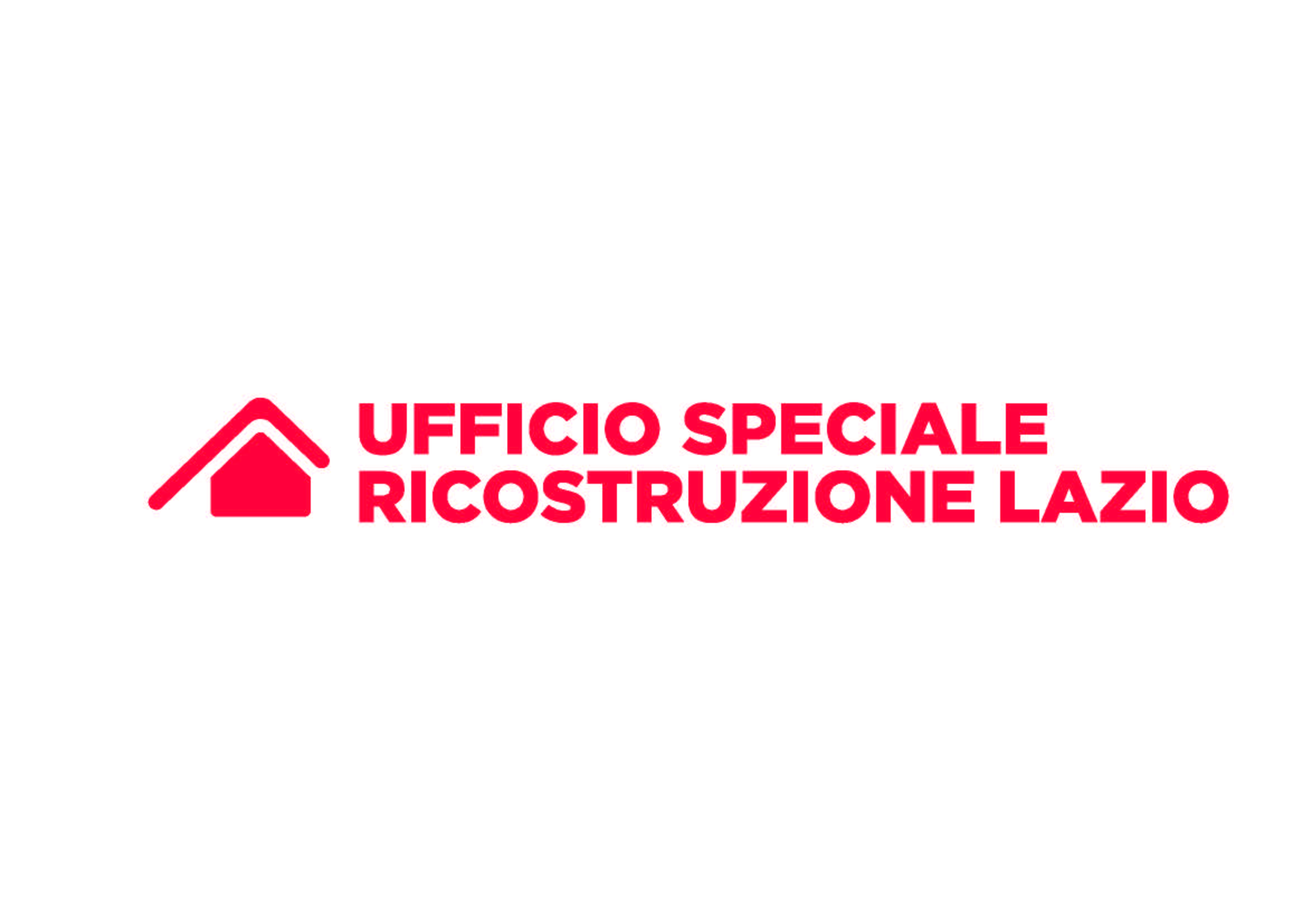 Caso particolare
Se l’unità danneggiata  è ubicata in un edificio con più unità immobiliari:

- no demolizione
- all’edificio danneggiato viene comunque garantito l’intervento sulle parti strutturali
- il proprietario dell’unità danneggiata oggetto di delocalizzazione (stalla originaria) rinuncia alle opere di finitura.


ESEMPIO:
     Stalla ubicata a piano terra e abitazione al primo piano
Ricostruzione definitiva
In alternativa ai lavori di adeguamento funzionale possono essere concessi contributi per la ricostruzione totale di una nuova struttura sia nell’area di sedime di quella temporanea, sia in altra area di proprietà quando:

l’adeguamento funzionale risulti antieconomico
I lavori di adeguamento non possano essere confacenti all’obiettivo di assicurare un intervento durevole sotto il profilo strutturale
tabella raccordo superficie/numero capi